Intramural Building Addition and Renovation – Phase I
University Park, PA
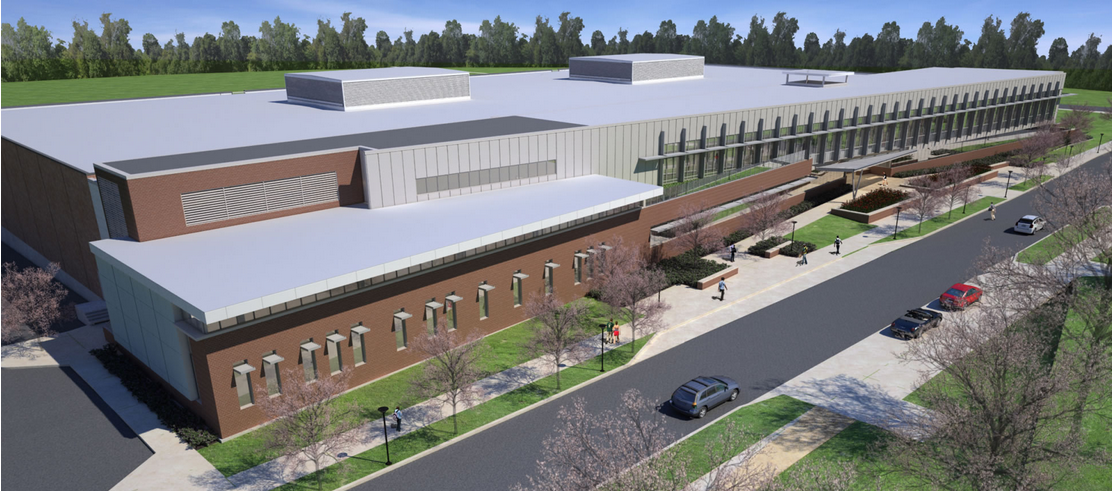 Penn State AE Senior Capstone Project
Gonzalo Lay– Construction Management Option
Advisor: Ray Sowers
Project Summary
Analysis #1: Prefabrication of Building Enclosure
Proposed Brick Façade vs Current System
	Results
Mechanical Breadth
Proposed Curtain Wall vs Current
Results
Analysis #3: Integrated Project Delivery Implementation
Proposed System vs Current
Advantages / Disadvantages
Takeaways
Analysis #4:  Occupied vs Vacant Renovations
Proposed System vs Current
Construction Noise & Vibration vs Productivity
Construction Standards
Recommendations
Acknowledgements
Building Information
	Addition: 48,000 SF New Construction
	Renovation: 100,000 SF
	2-Stories Above Grade
	Structural Steel Frame
	Function: Recreational Use, Gymnasium
Construction Information
Schedule: 		Start | February 2013
			End  | February 2014  *Turned Over  March, 2014
Delivery Method: 	CM @ Risk
Contract:		Guaranteed Maximum Price
Cost:			Project |	 $ 26.1 Million
			Construction |  $ 19 Million
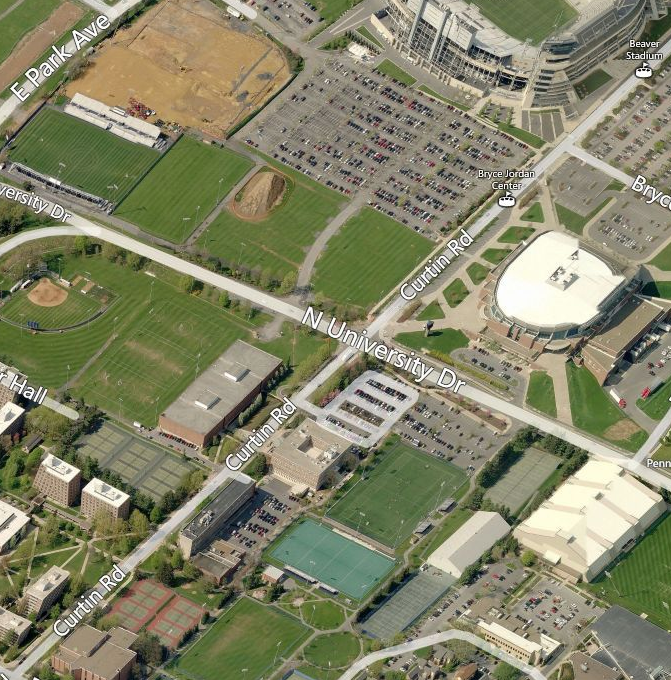 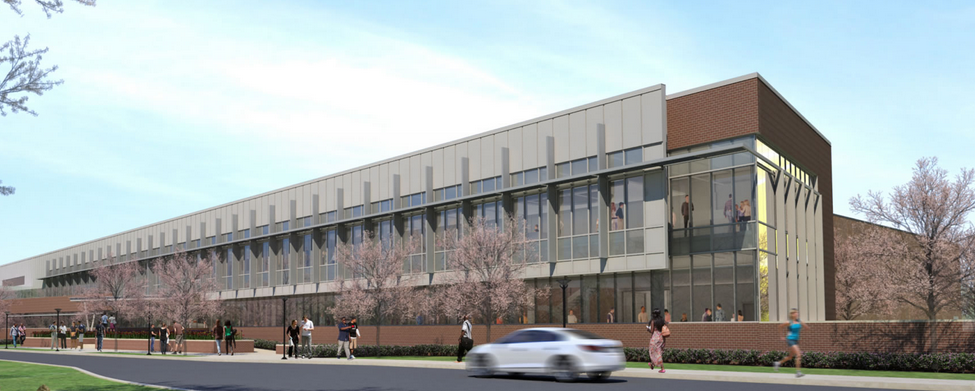 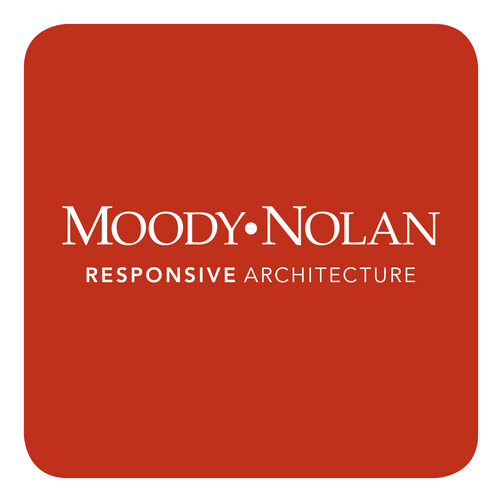 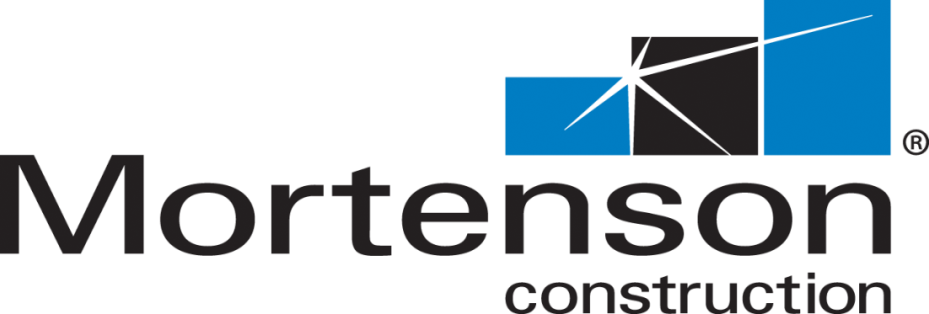 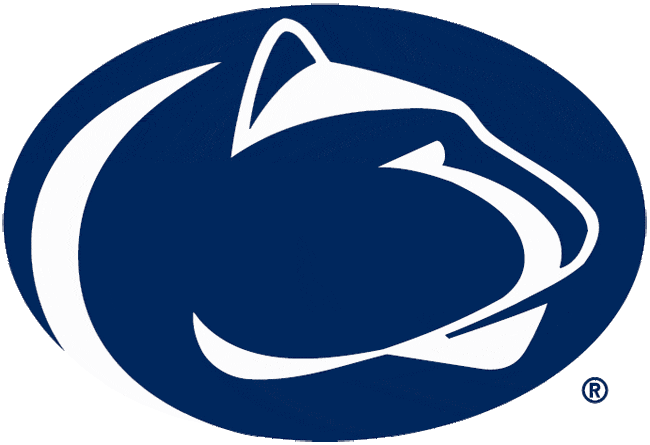 Project Summary
Gonzalo Lay  			Intramural Building Project
Construction Management
Analysis #3 – Integrated Project Delivery Implementation
	Looks into the use of a different delivery method to improve the planning, 	coordination and outcome of the project
	

Analysis #4 – Occupied vs. Vacant Renovation
	Evaluates the decision making of the owner on how the project should be 	constructed, while implementing construction standards to improve the 	health and safety of occupants.
Analysis #1 – Prefabrication of Building Enclosure
	Looks into the use of prefabricated brick panels and unitized curtain wall to 	accelerate the schedule and reduce project costs.
Mechanical Breadth – Thermal properties and moisture performance were analyzed.
	

Analysis #2 – Prefabrication Structural Effects
	Looks into the structural implications of using prefabricated brick panels on 	the building frame.
Structural Breadth – Resizing of exterior structural columns and beams.
Project Summary
Analysis #1: Prefabrication of Building Enclosure
Proposed Brick Façade vs Current System
	Results
Mechanical Breadth
Proposed Curtain Wall vs Current
Results
Analysis #3: Integrated Project Delivery Implementation
Proposed System vs Current
Advantages / Disadvantages
Takeaways
Analysis #4:  Occupied vs Vacant Renovations
Proposed System vs Current
Construction Noise & Vibration vs Productivity
Construction Standards
Recommendations
Acknowledgements
Project Summary
Gonzalo Lay  			Intramural Building Project
Construction Management
Project Summary
Analysis #1: Prefabrication of Building Enclosure
Proposed Brick Façade vs Current System
	Results
Mechanical Breadth
Proposed Curtain Wall vs Current
Results
Analysis #3: Integrated Project Delivery Implementation
Proposed System vs Current
Advantages / Disadvantages
Takeaways
Analysis #4:  Occupied vs Vacant Renovations
Proposed System vs Current
Construction Noise & Vibration vs Productivity
Construction Standards
Recommendations
Acknowledgements
Analysis #1 – Prefabricated  Building Enclosure
Gonzalo Lay  			Intramural Building Project
Construction Management
Project Summary
Analysis #1: Prefabrication of Building Enclosure
Proposed Brick Façade vs Current System
	Results
Mechanical Breadth
Proposed Curtain Wall vs Current
Results
Analysis #3: Integrated Project Delivery Implementation
Proposed System vs Current
Advantages / Disadvantages
Takeaways
Analysis #4:  Occupied vs Vacant Renovations
Proposed System vs Current
Construction Noise & Vibration vs Productivity
Construction Standards
Recommendations
Acknowledgements
Problem Identification
	Exterior Enclosure duration 20 weeks
	Critical Path
	Finished before Interior activities begins




Background
	Contractor performance issues 
	Coordination between trades during installation
			=
		PROJECT DELAYS
Potential Solutions
	Use of prefabrication would lead to faster installation, lower labor costs, 	improve quality and lower risks of onsite accidents.
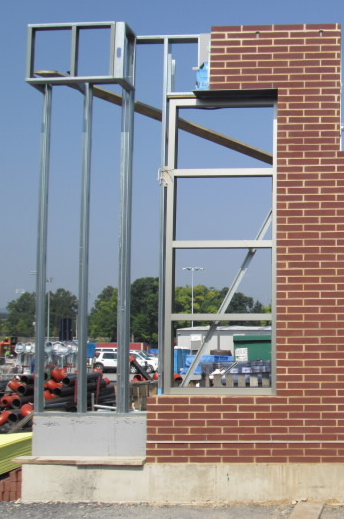 Prefabrication of Building Enclosure
Gonzalo Lay  			Intramural Building Project
Construction Management
Project Summary
Analysis #1: Prefabrication of Building Enclosure
Proposed Brick Façade vs Current System
	Results
Mechanical Breadth
Proposed Curtain Wall vs Current
Results
Analysis #3: Integrated Project Delivery Implementation
Proposed System vs Current
Advantages / Disadvantages
Takeaways
Analysis #4:  Occupied vs Vacant Renovations
Proposed System vs Current
Construction Noise & Vibration vs Productivity
Construction Standards
Recommendations
Acknowledgements
CURRENT BRICK FACADE
	3 5/8” Norman Brick
	Thermal Insulation (Rigid & Spray on)
	6” Metal Stud back-up framing

7090 SF of brick installed
ESTIMATED COST: 	$372,934	

DURATION: 	92 days
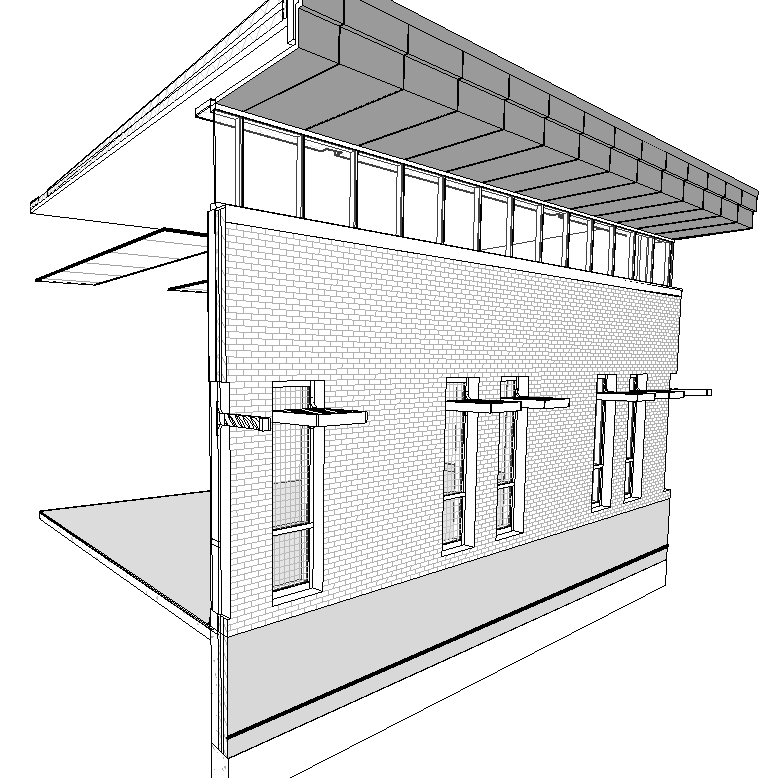 PROPOSED – SLENDERWALL SYSTEM
	
	½” Thin Brick
	2” Reinforced Precast concrete layer
	Batt Insulation
	6” Galv. Steel Studs
	Lightweight Design – 30 lbs./ft2 
	Increased Floor Space
	Reduced installation time
	Variety of finishes and textures
Location of Brick Façade on Mtl stud
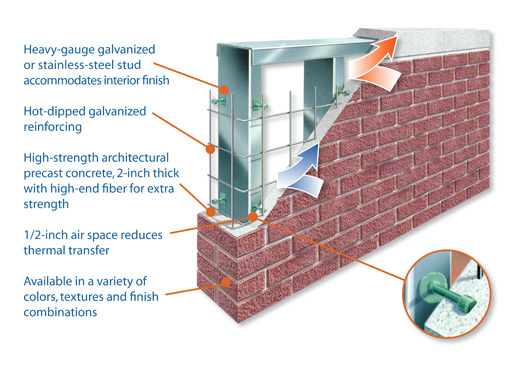 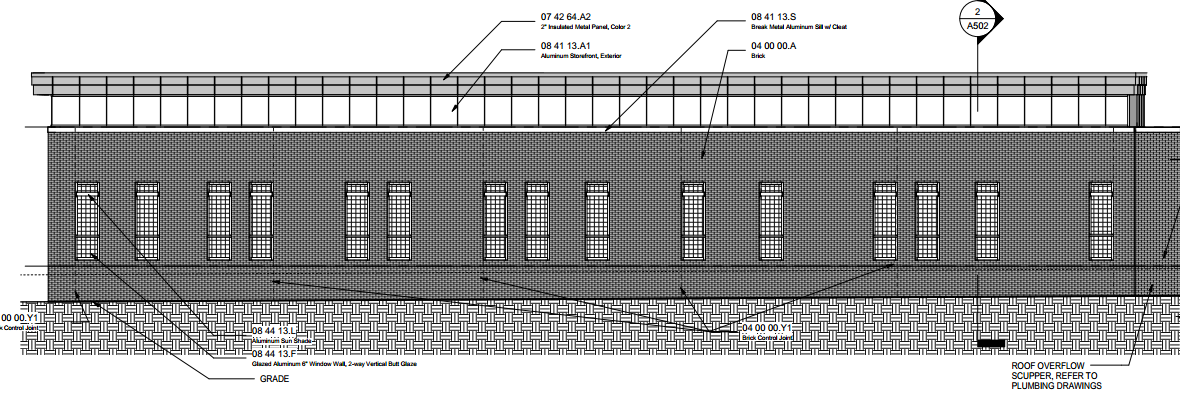 Prefabrication of Building Enclosure
Gonzalo Lay  			Intramural Building Project
Construction Management
Project Summary
Analysis #1: Prefabrication of Building Enclosure
	Proposed Brick Façade vs Current System
	Results
Mechanical Breadth
Proposed Curtain Wall vs Current
Results
Analysis #3: Integrated Project Delivery Implementation
Proposed System vs Current
Advantages / Disadvantages
Takeaways
Analysis #4:  Occupied vs Vacant Renovations
Proposed System vs Current
Construction Noise & Vibration vs Productivity
Construction Standards
Recommendations
Acknowledgements
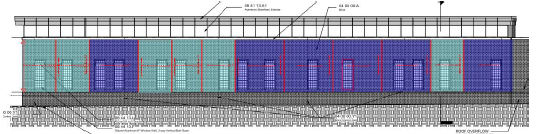 PANEL SIZES
	Building not designed for panel application
	8 Different Widths  & 5 Different Heights
	Layout of panels designed to avoid architectural changes
	Productivity can be increased and cost of panels reduced if 	Multipurpose room windows re-arranged
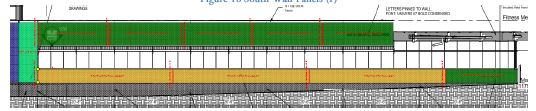 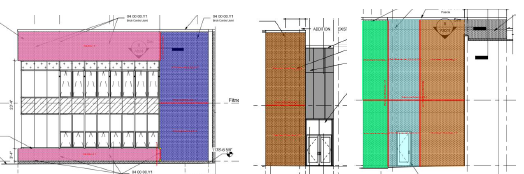 South Wall Panels
East Wall Panels
Prefabrication of Building Enclosure
Gonzalo Lay  			Intramural Building Project
Construction Management
Project Summary
Analysis #1: Prefabrication of Building Enclosure
Proposed Brick Façade vs Current System
	Results
Mechanical Breadth
Proposed Curtain Wall vs Current
Results
Analysis #3: Integrated Project Delivery Implementation
Proposed System vs Current
Advantages / Disadvantages
Takeaways
Analysis #4:  Occupied vs Vacant Renovations
Proposed System vs Current
Construction Noise & Vibration vs Productivity
Construction Standards
Recommendations
Acknowledgements
COST EVALUATION
Cavity Wall Cost
	Includes all building components not required by SlenderWall
	Total: $ 372,934
SlenderWall Cost
	Based on avg cost of $42/SF
	Includes delivery, erection and insulation
General Conditions
	Scaffolding eliminated
	Crane rental required
	Material Hoist eliminated
Total Savings
	$75,613
Prefabrication of Building Enclosure
Gonzalo Lay  			Intramural Building Project
Construction Management
Project Summary
Analysis #1: Prefabrication of Building Enclosure
Proposed Brick Façade vs Current System
	Results
Mechanical Breadth
Proposed Curtain Wall vs Current
Results
Analysis #3: Integrated Project Delivery Implementation
Proposed System vs Current
Advantages / Disadvantages
Takeaways
Analysis #4:  Occupied vs Vacant Renovations
Proposed System vs Current
Construction Noise & Vibration vs Productivity
Construction Standards
Recommendations
Acknowledgements
SCHEDULE EVALUATION

Installation Sequence
	Begin after steel erection is completed and floor slabs are poured
	Start at West façade in a counterclockwise direction
	Install one floor at the time, spandrel and wall panels
Schedule Impact
	2 hr. installation per panel - modified
	Original duration: 92 days
	SlenderWall duration: 13 days
Building Enclosure Schedule
	Reduced by 12 Days
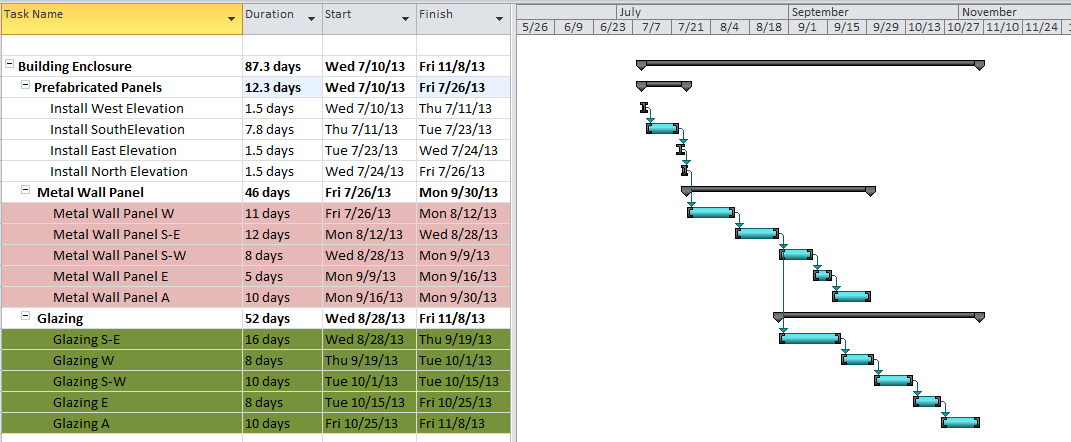 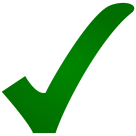 Prefabrication of Building Enclosure
Gonzalo Lay  			Intramural Building Project
Construction Management
Project Summary
Analysis #1: Prefabrication of Building Enclosure
Proposed Brick Façade vs Current System
	Results
Mechanical Breadth
Proposed Curtain Wall vs Current
Results
Analysis #3: Integrated Project Delivery Implementation
Proposed System vs Current
Advantages / Disadvantages
Takeaways
Analysis #4:  Occupied vs Vacant Renovations
Proposed System vs Current
Construction Noise & Vibration vs Productivity
Construction Standards
Recommendations
Acknowledgements
THERMAL PERFORMANCE
R-Value Comparison
	Cavity Wall: 27.335
	SlenderWall: 27.090
Heat Transfer
	Summer
		Cavity Wall: 3,600 Btu/hr.
		SlenderWall: 3,632 Btu/hr.
	Winter
		Cavity Wall: 15,642 Btu/hr.
		SlenderWall: 15,783 Btu/hr.
Conclusion
	Thermal performance of SlenderWall system will not affect the 	design of mechanical system
Mechanical Breadth
Gonzalo Lay  			Intramural Building Project
Construction Management
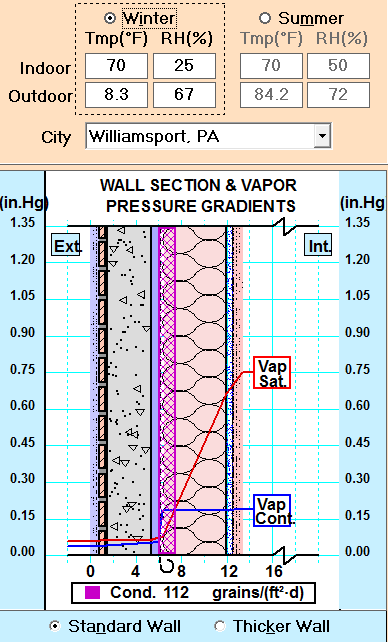 Project Summary
Analysis #1: Prefabrication of Building Enclosure
Proposed Brick Façade vs Current System
	Results
Mechanical Breadth
Proposed Curtain Wall vs Current
Results
Analysis #3: Integrated Project Delivery Implementation
Proposed System vs Current
Advantages / Disadvantages
Takeaways
Analysis #4:  Occupied vs Vacant Renovations
Proposed System vs Current
Construction Noise & Vibration vs Productivity
Construction Standards
Recommendations
Acknowledgements
MOISTURE PERFORMANCE
Conditions 
	Winter
		Indoor 70F | 25% RH
		Outdoor  8.3F | 67% RH
	Summer
		Indoor 70F | 50% RH
		Outdoor  84.2F | 72% RH
Cavity Wall
	Summer: No Condensation
	Winter: Chance of 17 grains/(ft2-day) in vapor barrier
SlenderWall
	Summer: No Condensation
	Winter: Chance of 112 grains/(ft2-day) in air cavity
Preventions
	Apply vapor barrier to back of studs
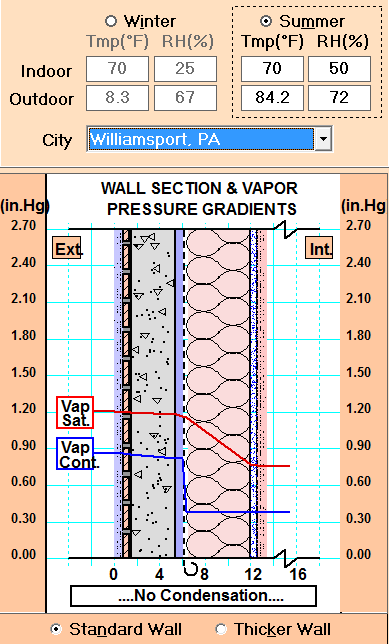 Mechanical Breadth
Gonzalo Lay  			Intramural Building Project
Construction Management
Project Summary
Analysis #1: Prefabrication of Building Enclosure
Proposed Brick Façade vs Current System
	Results
Mechanical Breadth
Proposed Curtain Wall vs Current
Results
Analysis #3: Integrated Project Delivery Implementation
Proposed System vs Current
Advantages / Disadvantages
Takeaways
Analysis #4:  Occupied vs Vacant Renovations
Proposed System vs Current
Construction Noise & Vibration vs Productivity
Construction Standards
Recommendations
Acknowledgements
Problem Identification
	Stick-built curtain wall system leads to longer on-site installation and 	increased labor costs

Potential Solutions
	Implementing a unitized curtain wall panel system that can be delivered on 	time
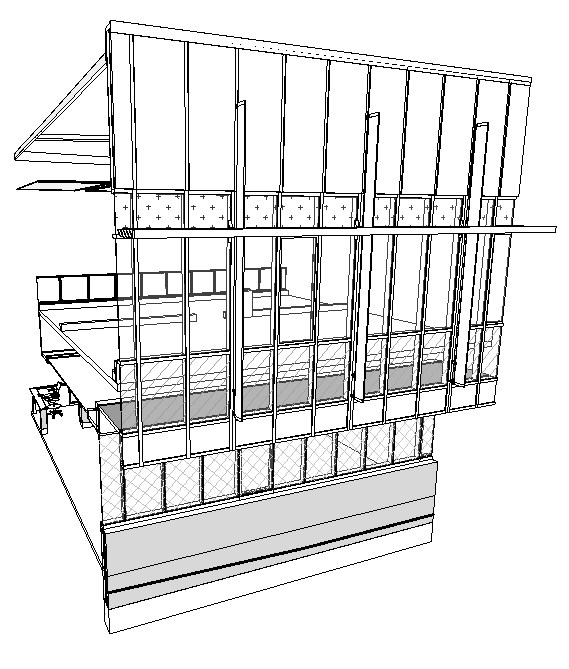 Location of Major Curtain Wall Area
Prefabrication of Building Enclosure
Gonzalo Lay  			Intramural Building Project
Construction Management
Project Summary
Analysis #1: Prefabrication of Building Enclosure
Proposed Brick Façade vs Current System
	Results
Mechanical Breadth
Proposed Curtain Wall vs Current
Results
Analysis #3: Integrated Project Delivery Implementation
Proposed System vs Current
Advantages / Disadvantages
Takeaways
Analysis #4:  Occupied vs Vacant Renovations
Proposed System vs Current
Construction Noise & Vibration vs Productivity
Construction Standards
Recommendations
Acknowledgements
PROPOSED UNITIZED SYSTEM

Pros
	Faster installations
	Higher quality product
	Decreased site congestion 
Cons
	Multiple deliveries
	Higher costs of materials
	Equipment required
	
Proposed – Kawneer 1600 SS (Pre-glazed system)
STICK BUILT CURTAIN WALL

Pros
	Efficient Delivery
	Flexibility and Ease of Installation
	Lower costs of materials
Cons
	Longer installation times
	Limited quality of product
	Site Congestion
	
Current – Kawneer 1600 Wall System
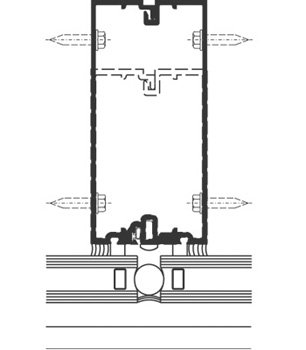 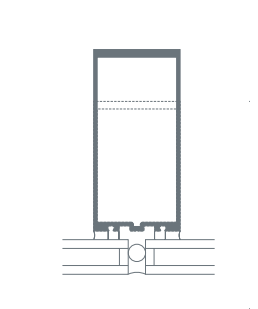 Prefabrication of Building Enclosure
Gonzalo Lay  			Intramural Building Project
Construction Management
Schedule
	Original Duration 99 days 
	Proposed Duration 70 days
Accelerated building enclosure schedule by 29 Days


Cost









$190,586 added to Project Cost
Project Summary
Analysis #1: Prefabrication of Building Enclosure
Proposed Brick Façade vs Current System
	Results
Mechanical Breadth
Proposed Curtain Wall vs Current
Results
Analysis #3: Integrated Project Delivery Implementation
Proposed System vs Current
Advantages / Disadvantages
Takeaways
Analysis #4:  Occupied vs Vacant Renovations
Proposed System vs Current
Construction Noise & Vibration vs Productivity
Construction Standards
Recommendations
Acknowledgements
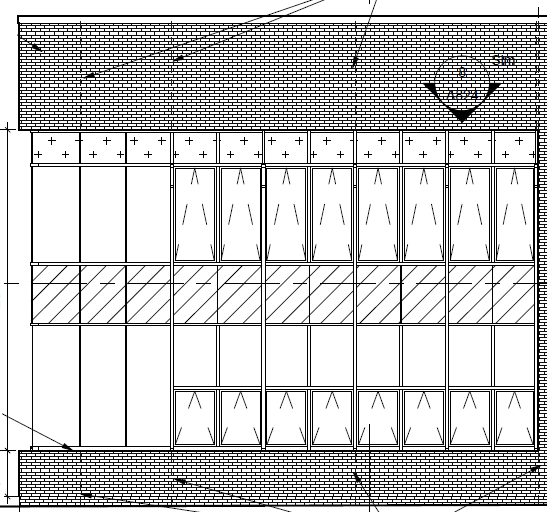 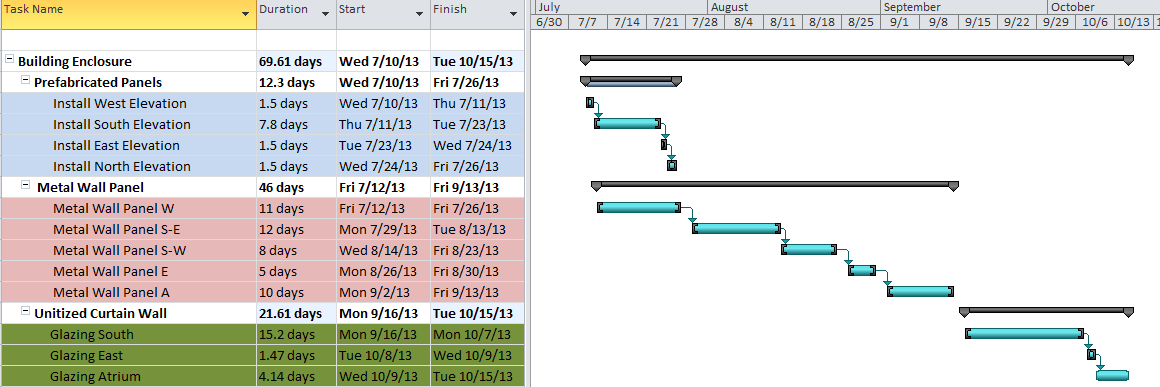 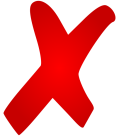 Prefabrication of Building Enclosure
Gonzalo Lay  			Intramural Building Project
Construction Management
Project Summary
Analysis #1: Prefabrication of Building Enclosure
Proposed Brick Façade vs Current System
	Results
Mechanical Breadth
Proposed Curtain Wall vs Current
Results
Analysis #3: Integrated Project Delivery Implementation
Proposed System vs Current
Advantages / Disadvantages
Takeaways
Analysis #4:  Occupied vs Vacant Renovations
Proposed System vs Current
Construction Noise & Vibration vs Productivity
Construction Standards
Recommendations
Acknowledgements
Analysis #3 - IPD Implementation
Gonzalo Lay  			Intramural Building Project
Construction Management
Project Summary
Analysis #1: Prefabrication of Building Enclosure
Proposed Brick Façade vs Current System
	Results
Mechanical Breadth
Proposed Curtain Wall vs Current
Results
Analysis #3: Integrated Project Delivery Implementation
Proposed System vs Current
Advantages / Disadvantages
Takeaways
Analysis #4:  Occupied vs Vacant Renovations
Proposed System vs Current
Construction Noise & Vibration vs Productivity
Construction Standards
Recommendations
Acknowledgements
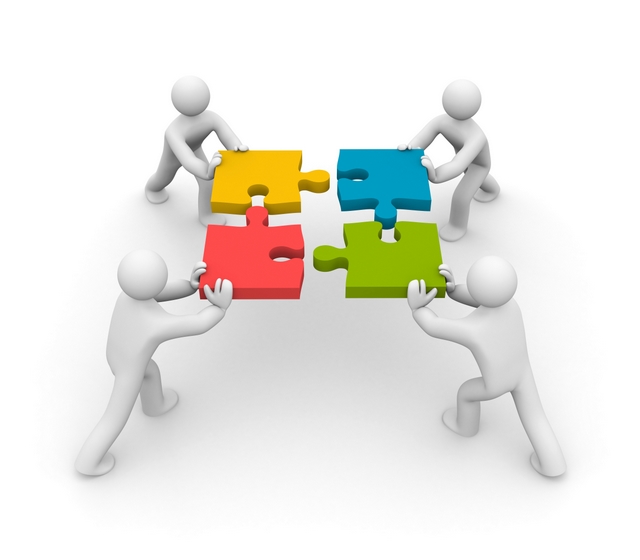 Problem Identification
	Discrepancies between design team and contractors caused project
	Contractor performance issues
	Coordination between trades during installation


Potential Solutions
	Early involvement of project main members will result in better 	project 	planning and diminish the risk of project delays and changes.
IPD Implementation
Gonzalo Lay  			Intramural Building Project
Construction Management
Project Summary
Analysis #1: Prefabrication of Building Enclosure
Proposed Brick Façade vs Current System
	Results
Mechanical Breadth
Proposed Curtain Wall vs Current
Results
Analysis #3: Integrated Project Delivery Implementation
Proposed System vs Current
Advantages / Disadvantages
Takeaways
Analysis #4:  Occupied vs Vacant Renovations
Proposed System vs Current
Construction Noise & Vibration vs Productivity
Construction Standards
Recommendations
Acknowledgements
CM AT RISK

Construction Manager holds risks of construction
	Holds contracts with subcontractors to perform work
	Guarantees completion of project for a negotiated GMP
CM not involved in project until Design Development Phase
	RFIs and change orders are likely
Success is measured by self interests
INTEGRATED PROJECT DELIVERY

Collaborative efforts to succeed as a team
	Shared risks between owner, design team and construction manager 
	High quality for reasonable price
CM involved early in project 
	Change Orders likelihood diminishes 
	RFIs  have faster response rates
Construction Schedule Reduced
	Higher level of planning eases flow of construction
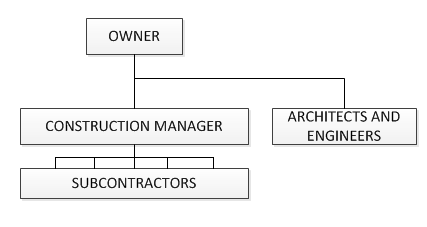 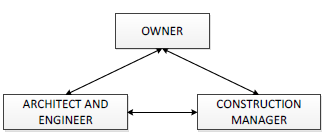 IPD Implementation
Gonzalo Lay  			Intramural Building Project
Construction Management
Project Summary
Analysis #1: Prefabrication of Building Enclosure
Proposed Brick Façade vs Current System
	Results
Mechanical Breadth
Proposed Curtain Wall vs Current
Results
Analysis #3: Integrated Project Delivery Implementation
Proposed System vs Current
Advantages / Disadvantages
Takeaways
Analysis #4:  Occupied vs Vacant Renovations
Proposed System vs Current
Construction Noise & Vibration vs Productivity
Construction Standards
Recommendations
Acknowledgements
SUCCESS CRITERIA

Meet owners criteria
Budget and Schedule met
Improved overall quality

SUCCESS FACTORS

Clearly defined scope
Contractor experience
Synergy and good relationships
Owner participation
MAIN BENEFITS

Early contributions to design

Reduced design conflicts

Improved schedule management

Reduced design document time
IPD Implementation
Gonzalo Lay  			Intramural Building Project
Construction Management
Project Summary
Analysis #1: Prefabrication of Building Enclosure
Proposed Brick Façade vs Current System
	Results
Mechanical Breadth
Proposed Curtain Wall vs Current
Results
Analysis #3: Integrated Project Delivery Implementation
Proposed System vs Current
Advantages / Disadvantages
Takeaways
Analysis #4:  Occupied vs Vacant Renovations
Proposed System vs Current
Construction Noise & Vibration vs Productivity
Construction Standards
Recommendations
Acknowledgements
RFQ to A/E’s and CMs

Representative from each party –  Day workshop | project related

Project design ideas | approval by BOT

Must be signed by all parties (Owner, CM, AE) – later involve Subs

Design, budgeting, scheduling, planning activities takes place

Collaboration enforced throughout project
IPD IMPLEMENTATION

Team Selection

	Team Interview Process

		Response to Proposal

			Shared Risk Contract

				Planning Between Key Members

					Construction
IPD Implementation
Gonzalo Lay  			Intramural Building Project
Construction Management
EVALUATION

DURATION
	Construction schedule is reduced.
	Design phase is extended
Project Summary
Analysis #1: Prefabrication of Building Enclosure
Proposed Brick Façade vs Current System
	Results
Mechanical Breadth
Proposed Curtain Wall vs Current
Results
Analysis #3: Integrated Project Delivery Implementation
Proposed System vs Current
Advantages / Disadvantages
Takeaways
Analysis #4:  Occupied vs Vacant Renovations
Proposed System vs Current
Construction Noise & Vibration vs Productivity
Construction Standards
Recommendations
Acknowledgements
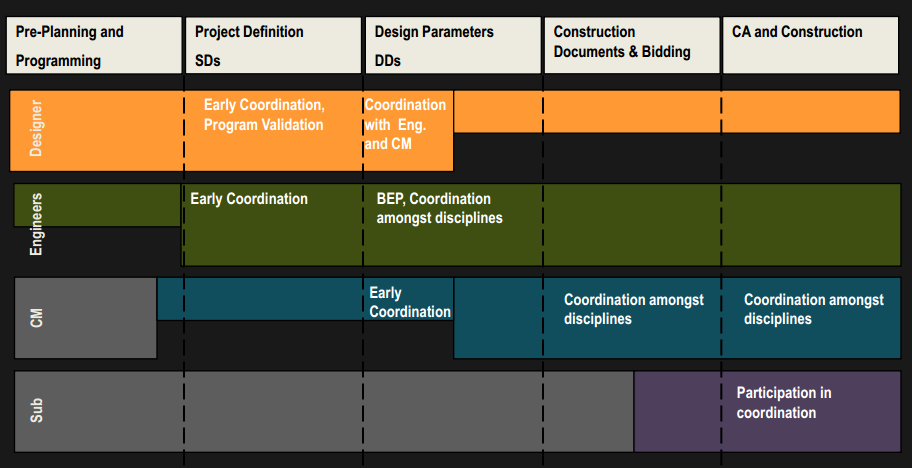 Courtesy of http://network.aia.org
IPD Implementation
Gonzalo Lay  			Intramural Building Project
Construction Management
EVALUATION

DURATION
	Construction schedule is reduced.
	Design phase is extended

COLLABORATION
	Big room – daily team interaction
Project Summary
Analysis #1: Prefabrication of Building Enclosure
Proposed Brick Façade vs Current System
	Results
Mechanical Breadth
Proposed Curtain Wall vs Current
Results
Analysis #3: Integrated Project Delivery Implementation
Proposed System vs Current
Advantages / Disadvantages
Takeaways
Analysis #4:  Occupied vs Vacant Renovations
Proposed System vs Current
Construction Noise & Vibration vs Productivity
Construction Standards
Recommendations
Acknowledgements
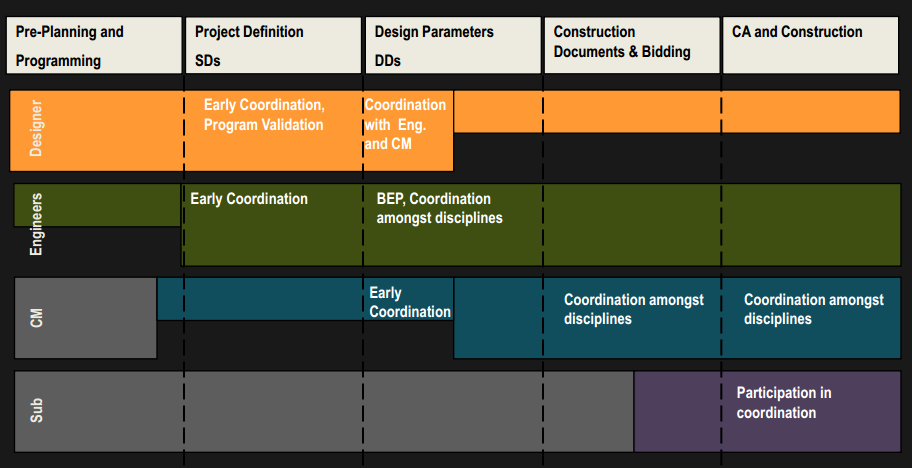 Courtesy of http://network.aia.org
IPD Implementation
Gonzalo Lay  			Intramural Building Project
Construction Management
EVALUATION

DURATION
	Construction schedule is reduced.
	Design phase is extended

COLLABORATION
	Big room – daily team interaction

COST
	Elimination of RFIs and Change Orders during construction
	Project costs are more controlled
Project Summary
Analysis #1: Prefabrication of Building Enclosure
Proposed Brick Façade vs Current System
	Results
Mechanical Breadth
Proposed Curtain Wall vs Current
Results
Analysis #3: Integrated Project Delivery Implementation
Proposed System vs Current
Advantages / Disadvantages
Takeaways
Analysis #4:  Occupied vs Vacant Renovations
Proposed System vs Current
Construction Noise & Vibration vs Productivity
Construction Standards
Recommendations
Acknowledgements
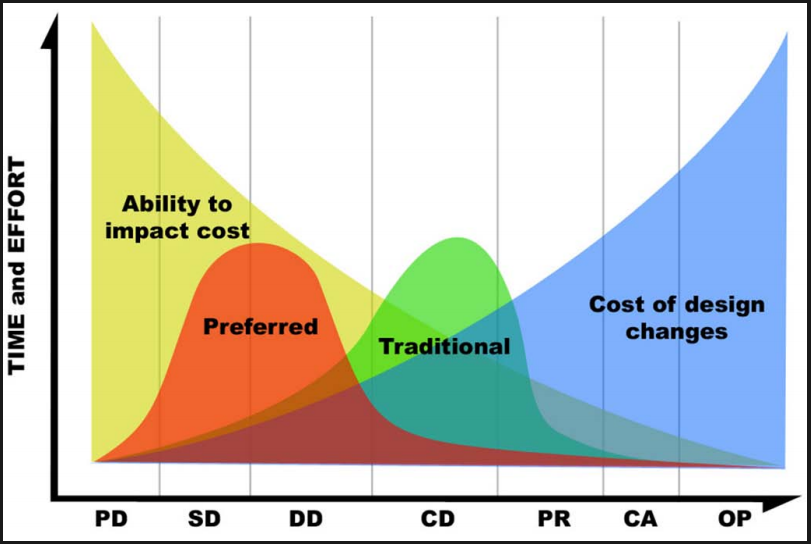 IPD Implementation
Gonzalo Lay  			Intramural Building Project
Construction Management
EVALUATION

DURATION
	Construction schedule is reduced.
	Design phase is extended

COLLABORATION
	Big room – daily team interaction

COST
	Elimination of RFIs and Change Orders during construction
	Project costs are more controlled 

QUALITY
	Improved work coordination
	Access to information
Project Summary
Analysis #1: Prefabrication of Building Enclosure
Proposed Brick Façade vs Current System
	Results
Mechanical Breadth
Proposed Curtain Wall vs Current
Results
Analysis #3: Integrated Project Delivery Implementation
Proposed System vs Current
Advantages / Disadvantages
Takeaways
Analysis #4:  Occupied vs Vacant Renovations
Proposed System vs Current
Construction Noise & Vibration vs Productivity
Construction Standards
Recommendations
Acknowledgements
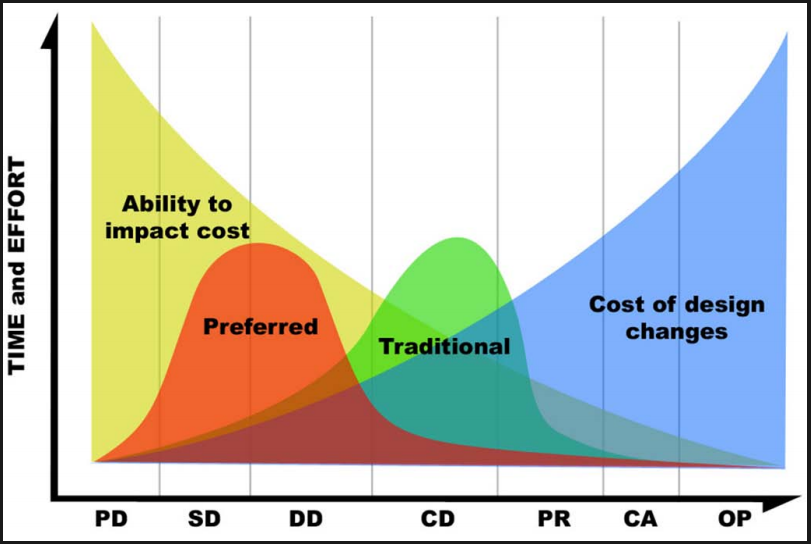 IPD Implementation
Gonzalo Lay  			Intramural Building Project
Construction Management
Project Summary
Analysis #1: Prefabrication of Building Enclosure
Proposed Brick Façade vs Current System
	Results
Mechanical Breadth
Proposed Curtain Wall vs Current
Results
Analysis #3: Integrated Project Delivery Implementation
Proposed System vs Current
Advantages / Disadvantages
Takeaways
Analysis #4:  Occupied vs Vacant Renovations
Proposed System vs Current
Construction Noise & Vibration vs Productivity
Construction Standards
Recommendations
Acknowledgements
TAKEAWAYS

Early Team Involvement
	Improved synergy
	Reduced issues (Design and Construction)

Collaboration
	Shared information
	Ease of coordination
	Increased productivity

Shared Risks
	Working towards same goal
	Cost savings (litigations and lawsuits)
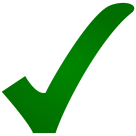 Efficient Construction
	Less waste
	No change orders

Experience
	Owner must be have prev. experience
	Time involvement

Contract
	Owner must generate a contract or use standard
	Liabilities and shared risks must be evaluated
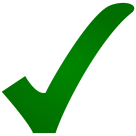 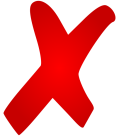 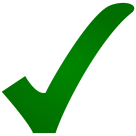 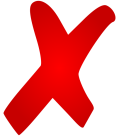 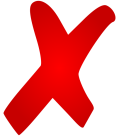 IPD Implementation
Gonzalo Lay  			Intramural Building Project
Construction Management
Project Summary
Analysis #1: Prefabrication of Building Enclosure
Proposed Brick Façade vs Current System
	Results
Mechanical Breadth
Proposed Curtain Wall vs Current
Results
Analysis #3: Integrated Project Delivery Implementation
Proposed System vs Current
Advantages / Disadvantages
Takeaways
Analysis #4:  Occupied vs Vacant Renovations
Proposed System vs Current
Construction Noise & Vibration vs Productivity
Construction Standards
Recommendations
Acknowledgements
Analysis #4 - Occupied vs Vacant Renovations
Gonzalo Lay  			Intramural Building Project
Construction Management
Project Summary
Analysis #1: Prefabrication of Building Enclosure
Proposed Brick Façade vs Current System
	Results
Mechanical Breadth
Proposed Curtain Wall vs Current
Results
Analysis #3: Integrated Project Delivery Implementation
Proposed System vs Current
Advantages / Disadvantages
Takeaways
Analysis #4:  Occupied vs Vacant Renovations
Proposed System vs Current
Construction Noise & Vibration vs Productivity
Construction Standards
Recommendations
Acknowledgements
Problem Identification
	Unexpected construction activities can disrupt the comfort of building 	occupants in a phased renovation.
	

Background
	Building occupants  are expected to work together with the construction crews 	to prevent disturbances and allow to perform daily work. 	


Potential Solutions
	Alternative to vacate the existing building and allow construction activities to 	be ongoing
	Produce construction guidelines for improved occupant health and safety
Occupied vs Vacant Renovations
Gonzalo Lay  			Intramural Building Project
Construction Management
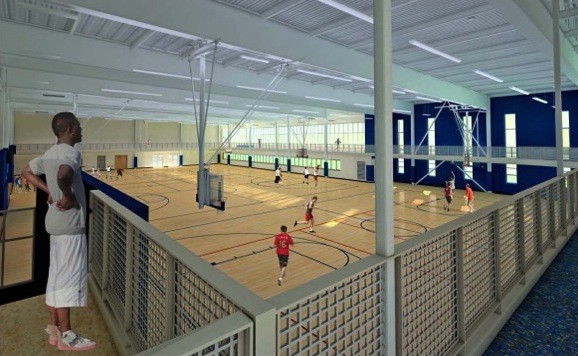 Project Summary
Analysis #1: Prefabrication of Building Enclosure
Proposed Brick Façade vs Current System
	Results
Mechanical Breadth
Proposed Curtain Wall vs Current
Results
Analysis #3: Integrated Project Delivery Implementation
Proposed System vs Current
Advantages / Disadvantages
Takeaways
Analysis #4:  Occupied vs Vacant Renovations
Proposed System vs Current
Construction Noise & Vibration vs Productivity
Construction Standards
Recommendations
Acknowledgements
VACANT RENOVATION

Larger scope of work
	Funding available*

Decreased project duration

Lowered Risks of Accidents/Injuries/Complains

Improved Quality of work

Ease of coordination and planning
Occupant relocation

Building use demands

Conflict of activities

Project costs
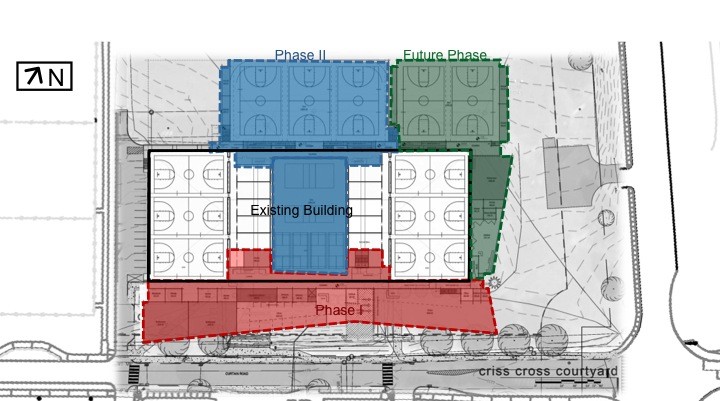 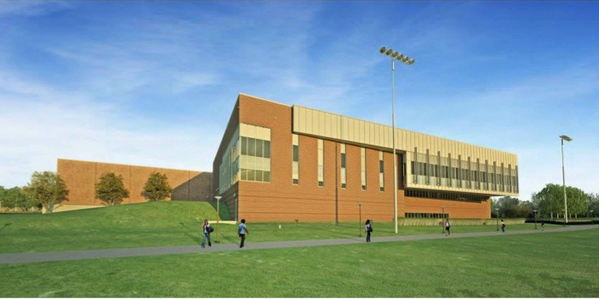 Occupied vs Vacant Renovations
Gonzalo Lay  			Intramural Building Project
Construction Management
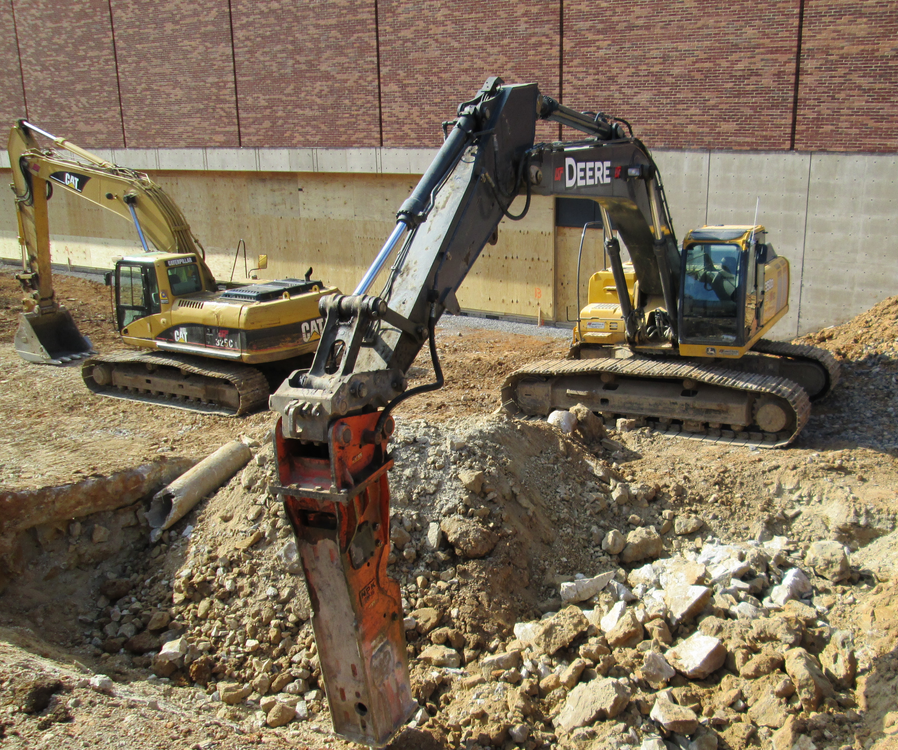 Project Summary
Analysis #1: Prefabrication of Building Enclosure
Proposed Brick Façade vs Current System
	Results
Mechanical Breadth
Proposed Curtain Wall vs Current
Results
Analysis #3: Integrated Project Delivery Implementation
Proposed System vs Current
Advantages / Disadvantages
Takeaways
Analysis #4:  Occupied vs Vacant Renovations
Proposed System vs Current
Construction Noise & Vibration vs Productivity
Construction Standards
Recommendations
Acknowledgements
OCCUPIED RENOVATION – Controlling Noise and Vibration

Stationary Equipment

Mobile Equipment

Affected phases
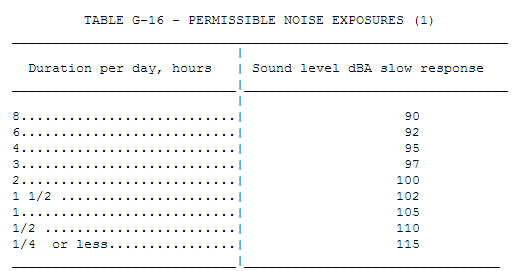 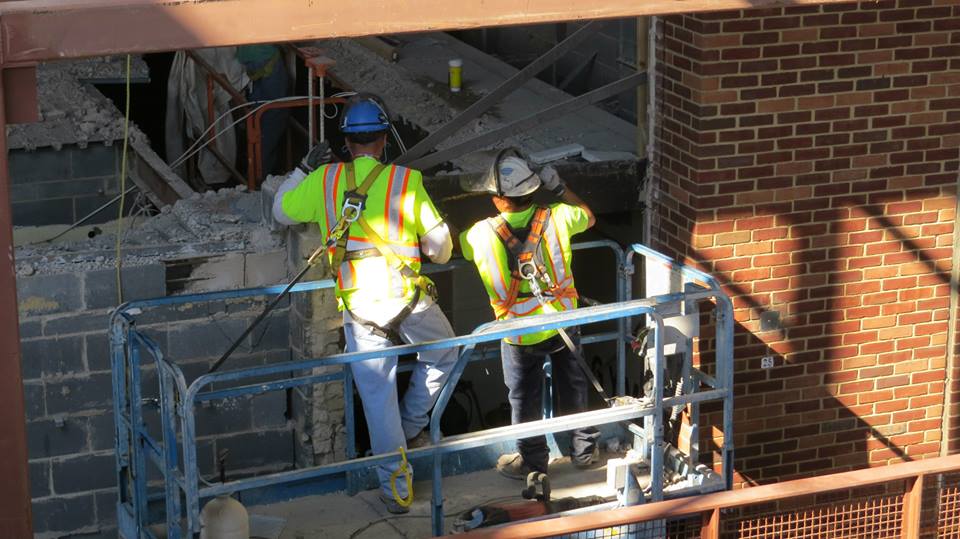 Courtesy of  OSHA
Occupied vs Vacant Renovations
Gonzalo Lay  			Intramural Building Project
Construction Management
Project Summary
Analysis #1: Prefabrication of Building Enclosure
Proposed Brick Façade vs Current System
	Results
Mechanical Breadth
Proposed Curtain Wall vs Current
Results
Analysis #3: Integrated Project Delivery Implementation
Proposed System vs Current
Advantages / Disadvantages
Takeaways
Analysis #4:  Occupied vs Vacant Renovations
Proposed System vs Current
Construction Noise & Vibration vs Productivity
Construction Standards
Recommendations
Acknowledgements
PREVENTION

Hours of Operations and Noise levels


	



Communication

Low Frequency Panel absorber
OCCUPIED RENOVATION – Productivity

Disruptive sounds 
	High / low frequencies
	Intermittent /Continuous

Tasks
	Simple / Complex

Effects
	Stress
	Frustration
	Adaptation – Increase HR
		       Blood Pressure
		       Adrenaline and Cortisol
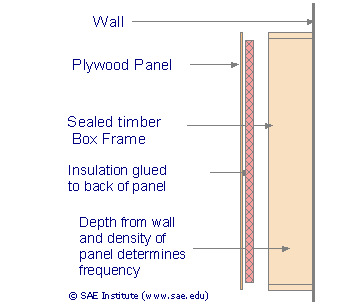 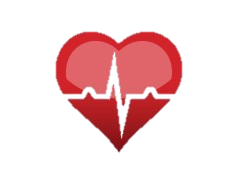 Courtesy of SAE Institute
Occupied vs Vacant Renovations
Gonzalo Lay  			Intramural Building Project
Construction Management
Project Summary
Analysis #1: Prefabrication of Building Enclosure
Proposed Brick Façade vs Current System
	Results
Mechanical Breadth
Proposed Curtain Wall vs Current
Results
Analysis #3: Integrated Project Delivery Implementation
Proposed System vs Current
Advantages / Disadvantages
Takeaways
Analysis #4:  Occupied vs Vacant Renovations
Proposed System vs Current
Construction Noise & Vibration vs Productivity
Construction Standards
Recommendations
Acknowledgements
ADAPTED CONSTRUCTION STANDARDS

Communication
	Primary Contact, weekly meetings
	Look ahead schedule, coordination
	Occupant/Contractor feedback

Fire Safety
	Evacuation layout plan, means of egress
	Signage and frequent interaction with shutdown systems

House Keeping
	Wet cleaning techniques and HEPA vacuum
	Contractor work area clean
	
Weather
	Door mats required @ means of egress
	Signage for identified hazards
Interior Traffic
	Airtight temp. partitions – travel paths
	Physical barriers for penetrations

Indoor Air Quality
	Negative air pressure (cont.) in construction area
	Daily cleaning
	HVAC temp. shutdown when high levels of pollutants 
	
Noise
	Appropriate worker volume communication
	High Noise level activities must be approved by PM
	Acoustical enclosures for noisy equipment
Vibration
	Logistics, vehicular traffic far from bldg. footprint
	Sequencing activities
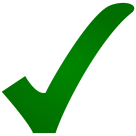 Occupied vs Vacant Renovations
Gonzalo Lay  			Intramural Building Project
Construction Management
Project Summary
Analysis #1: Prefabrication of Building Enclosure
Proposed Brick Façade vs Current System
	Results
Mechanical Breadth
Proposed Curtain Wall vs Current
Results
Analysis #3: Integrated Project Delivery Implementation
Proposed System vs Current
Advantages / Disadvantages
Takeaways
Analysis #4:  Occupied vs Vacant Renovations
Proposed System vs Current
Construction Noise & Vibration vs Productivity
Construction Standards
Recommendations
Acknowledgements
ANALYSIS #1 – Prefabrication of Building Enclosure
	SlenderWall Panels  –reduce exterior enclosure schedule by 12 days
			     reduce project costs by $75,613
			     quality product, increase floor space, less safety concerns
	Unitized Curtain Wall – reduce exterior enclosure schedule by 29 days
			          adds $190,586 to project costs
			          better use if larger area
	
ANALYSIS #3 – Integrated Project Delivery Implementation
	Co-location of project party ease communication
	Early involvement improves project outcome
	Reduced risks of change orders and  RFIs
	Shared-risk and liabilities questionable
Recommended applications
	Collaboration – big room
	Early involvement
ANALYSIS #4 – Occupied vs Vacant Renovation
	Vacant  – allow for larger scopes of work, reduced risks
		 facilitates planning and coordination
		 funding must be available
	Occupied – helps meet recreational student demand
	Construction Standards
		Improve the health and safety of building occupants
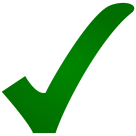 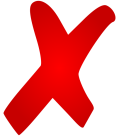 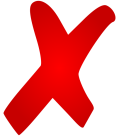 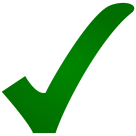 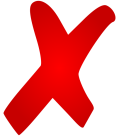 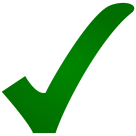 Final Recommendations
Gonzalo Lay  			Intramural Building Project
Construction Management
Project Summary
Analysis #1: Prefabrication of Building Enclosure
Proposed Brick Façade vs Current System
	Results
Mechanical Breadth
Proposed Curtain Wall vs Current
Results
Analysis #3: Integrated Project Delivery Implementation
Proposed System vs Current
Advantages / Disadvantages
Takeaways
Analysis #4:  Occupied vs Vacant Renovations
Proposed System vs Current
Construction Noise & Vibration vs Productivity
Construction Standards
Recommendations
Acknowledgements
THANKS!

ACADEMIC ACKNOWLEDGEMENTS
	Ray Sowers, CM Academic Adviser
	John Betchtel, CM Adviser
	Ali Memari, Building Enclosure Adviser
	Penn State AE Faculty





INDUSTRY ACKNOWLEDGEMENTS
SPECIAL THANKS

Family & Friends

Jason Toso – Mortenson Construction
Jeremy Smith - Easi-Set Industries
Dominick Baruffi – Sto, StoPanel 
Matt Christian - Harmon Inc.
Office of Physical Plant
Intramural Building Staff
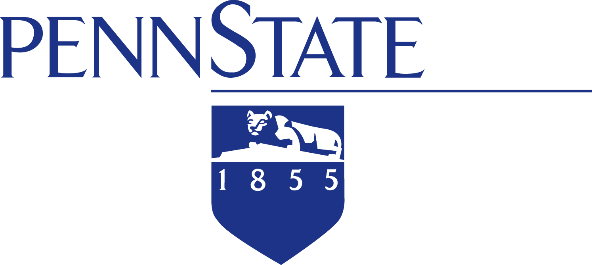 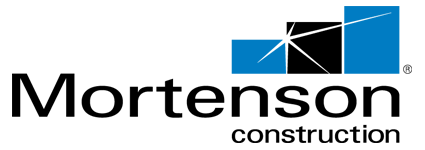 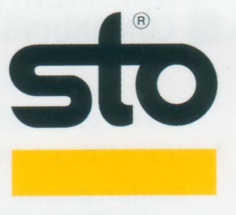 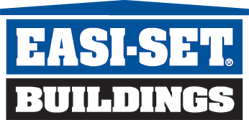 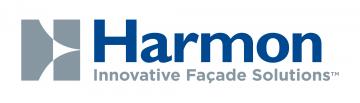 Acknowledgements
Gonzalo Lay  			Intramural Building Project
Construction Management
Project Summary
Analysis #1: Prefabrication of Building Enclosure
Proposed Brick Façade vs Current System
	Results
Mechanical Breadth
Proposed Curtain Wall vs Current
Results
Analysis #3: Integrated Project Delivery Implementation
Proposed System vs Current
Advantages / Disadvantages
Takeaways
Analysis #4:  Occupied vs Vacant Renovations
Proposed System vs Current
Construction Noise & Vibration vs Productivity
Construction Standards
Recommendations
Acknowledgements
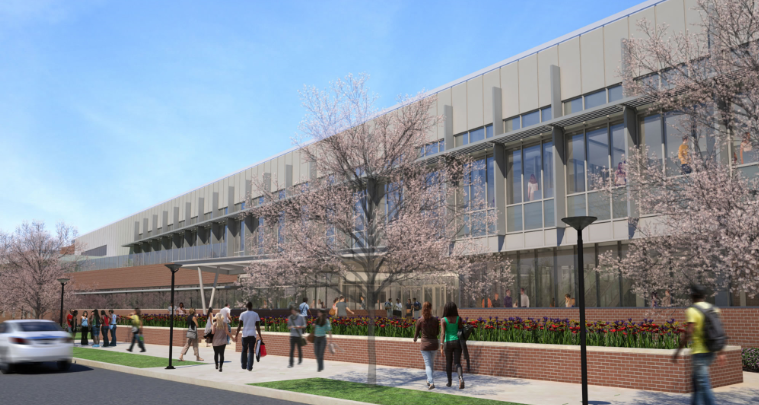 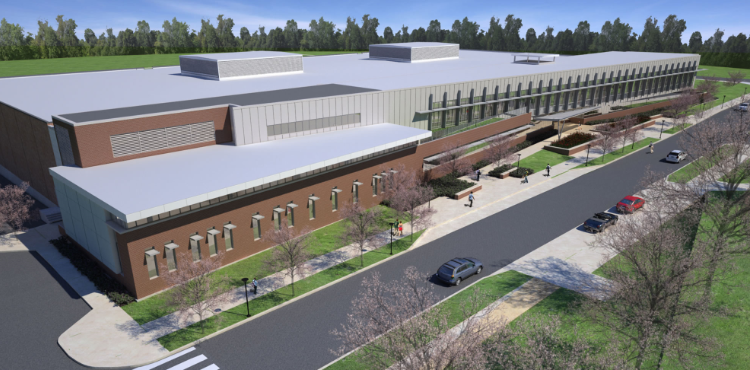 Questions
Gonzalo Lay  			Intramural Building Project
Construction Management
Project Summary
Analysis #1: Prefabrication of Building Enclosure
Proposed Brick Façade vs Current System
	Results
Mechanical Breadth
Proposed Curtain Wall vs Current
Results
Analysis #3: Integrated Project Delivery Implementation
Proposed System vs Current
Advantages / Disadvantages
Takeaways
Analysis #4:  Occupied vs Vacant Renovations
Proposed System vs Current
Construction Noise & Vibration vs Productivity
Construction Standards
Recommendations
Acknowledgements
Appendix
Gonzalo Lay  			Intramural Building Project
Construction Management
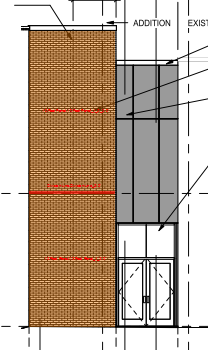 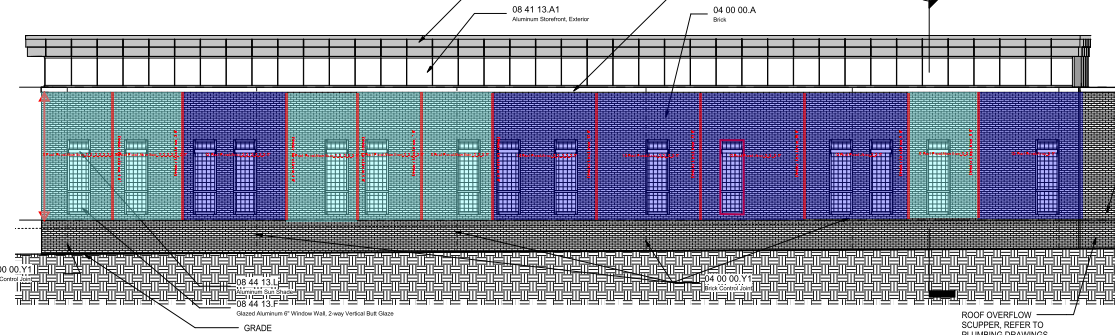 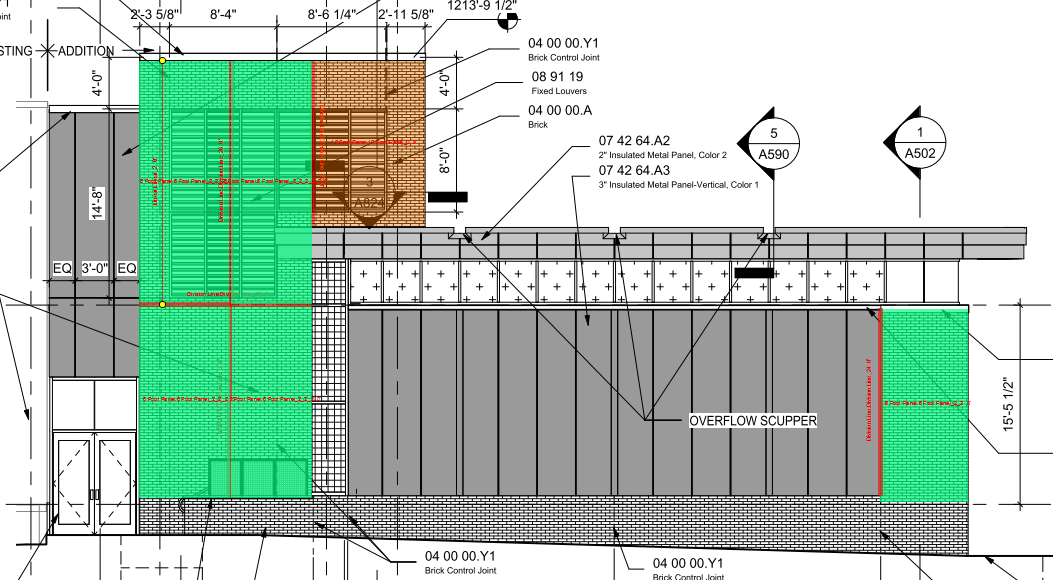 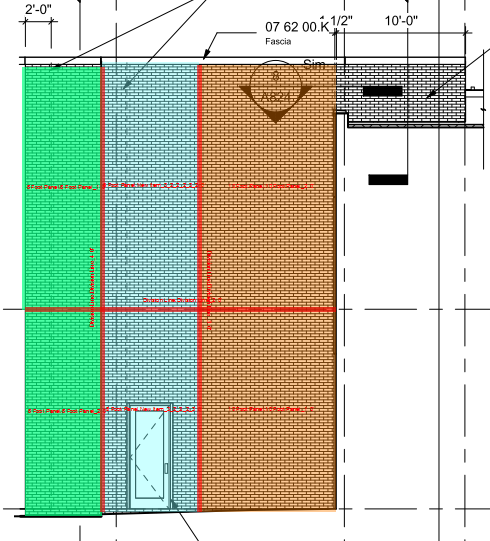 Project Summary
Analysis #1: Prefabrication of Building Enclosure
Proposed Brick Façade vs Current System
	Results
Mechanical Breadth
Proposed Curtain Wall vs Current
Results
Analysis #3: Integrated Project Delivery Implementation
Proposed System vs Current
Advantages / Disadvantages
Takeaways
Analysis #4:  Occupied vs Vacant Renovations
Proposed System vs Current
Construction Noise & Vibration vs Productivity
Construction Standards
Recommendations
Acknowledgements
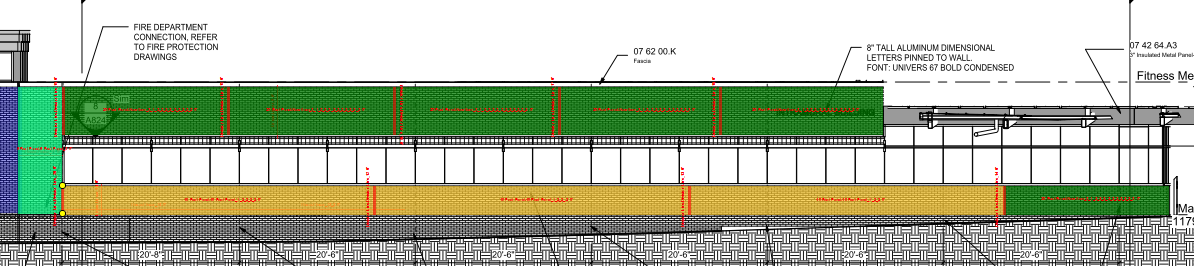 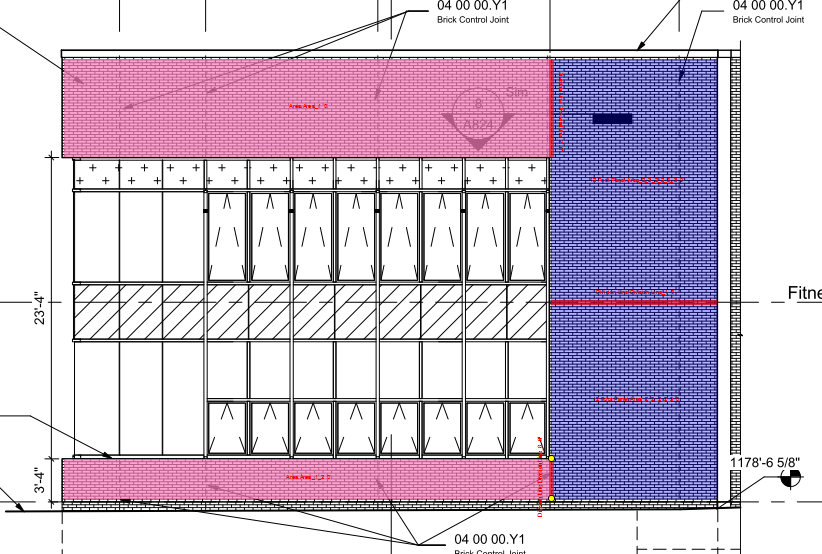 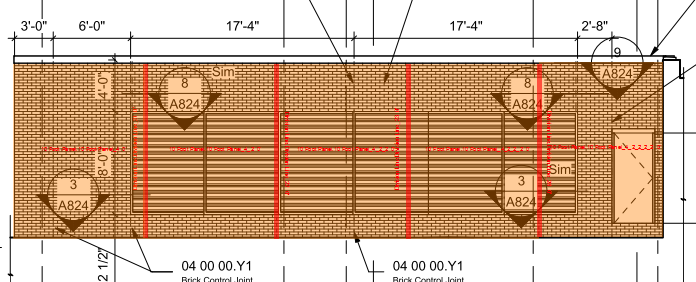 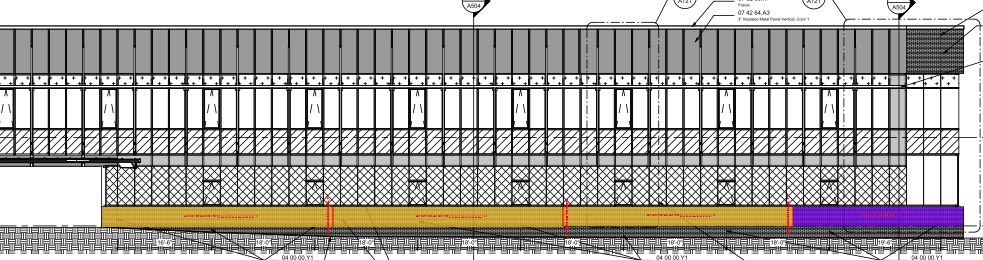 Appendix
Gonzalo Lay  			Intramural Building Project
Construction Management
Project Summary
Analysis #1: Prefabrication of Building Enclosure
Proposed Brick Façade vs Current System
	Results
Mechanical Breadth
Proposed Curtain Wall vs Current
Results
Analysis #3: Integrated Project Delivery Implementation
Proposed System vs Current
Advantages / Disadvantages
Takeaways
Analysis #4:  Occupied vs Vacant Renovations
Proposed System vs Current
Construction Noise & Vibration vs Productivity
Construction Standards
Recommendations
Acknowledgements
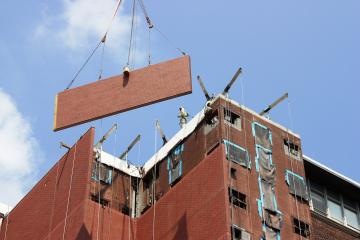 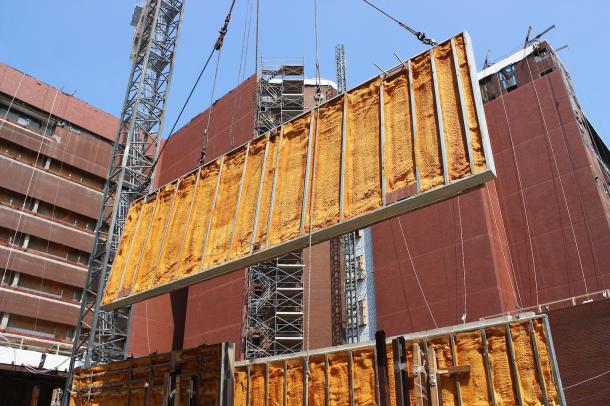 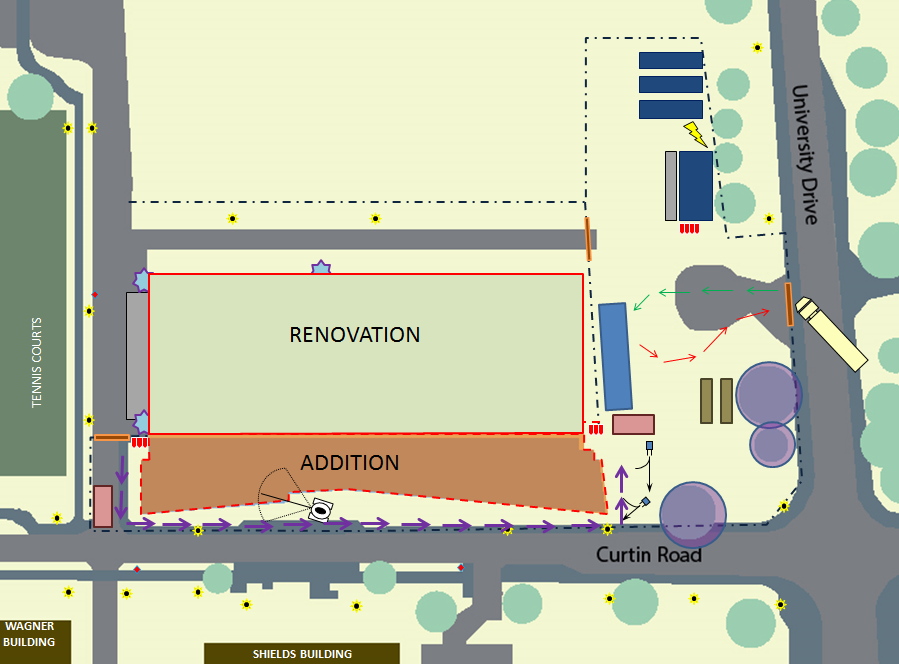 Appendix
Gonzalo Lay  			Intramural Building Project
Construction Management
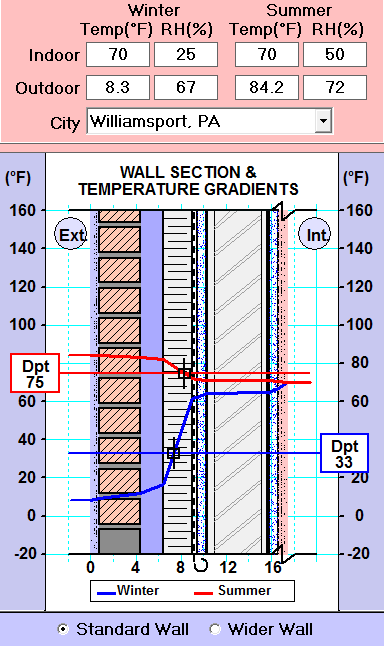 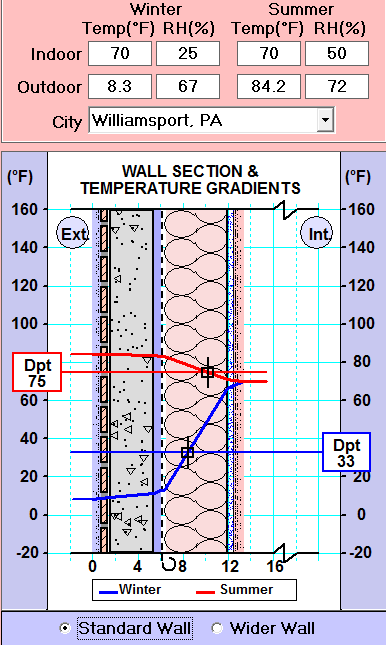 Project Summary
Analysis #1: Prefabrication of Building Enclosure
Proposed Brick Façade vs Current System
	Results
Mechanical Breadth
Proposed Curtain Wall vs Current
Results
Analysis #3: Integrated Project Delivery Implementation
Proposed System vs Current
Advantages / Disadvantages
Takeaways
Analysis #4:  Occupied vs Vacant Renovations
Proposed System vs Current
Construction Noise & Vibration vs Productivity
Construction Standards
Recommendations
Acknowledgements
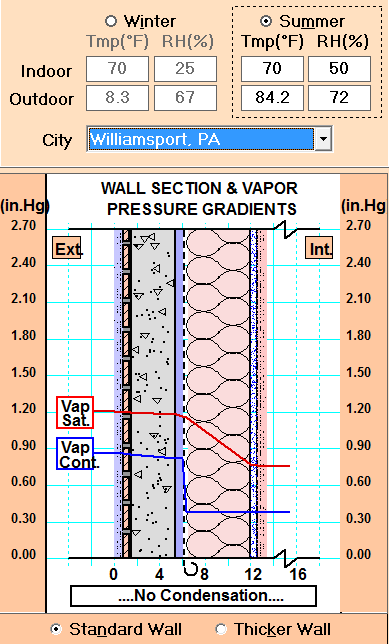 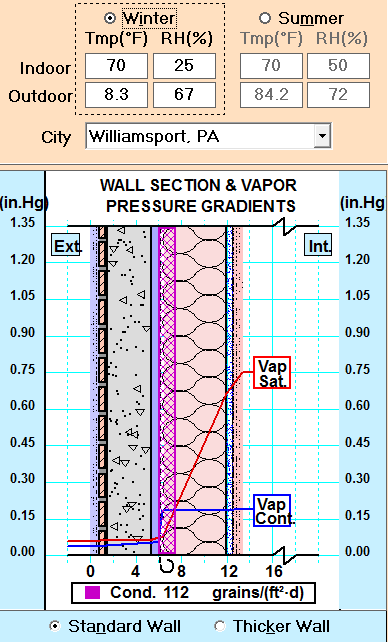 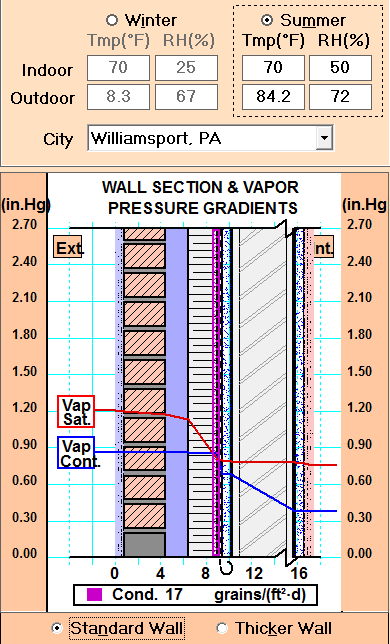 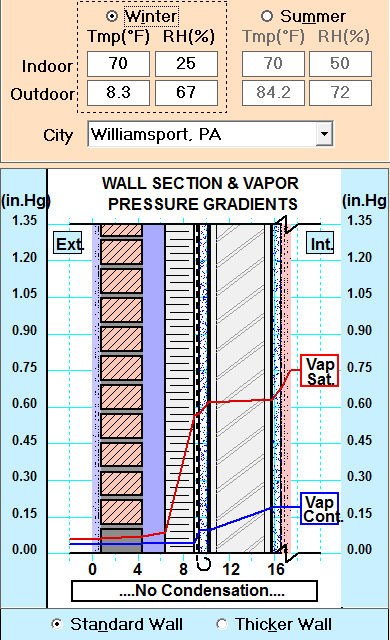 Appendix
Gonzalo Lay  			Intramural Building Project
Construction Management
Project Summary
Analysis #1: Prefabrication of Building Enclosure
Proposed Brick Façade vs Current System
	Results
Mechanical Breadth
Proposed Curtain Wall vs Current
Results
Analysis #3: Integrated Project Delivery Implementation
Proposed System vs Current
Advantages / Disadvantages
Takeaways
Analysis #4:  Occupied vs Vacant Renovations
Proposed System vs Current
Construction Noise & Vibration vs Productivity
Construction Standards
Recommendations
Acknowledgements
Appendix
Gonzalo Lay  			Intramural Building Project
Construction Management